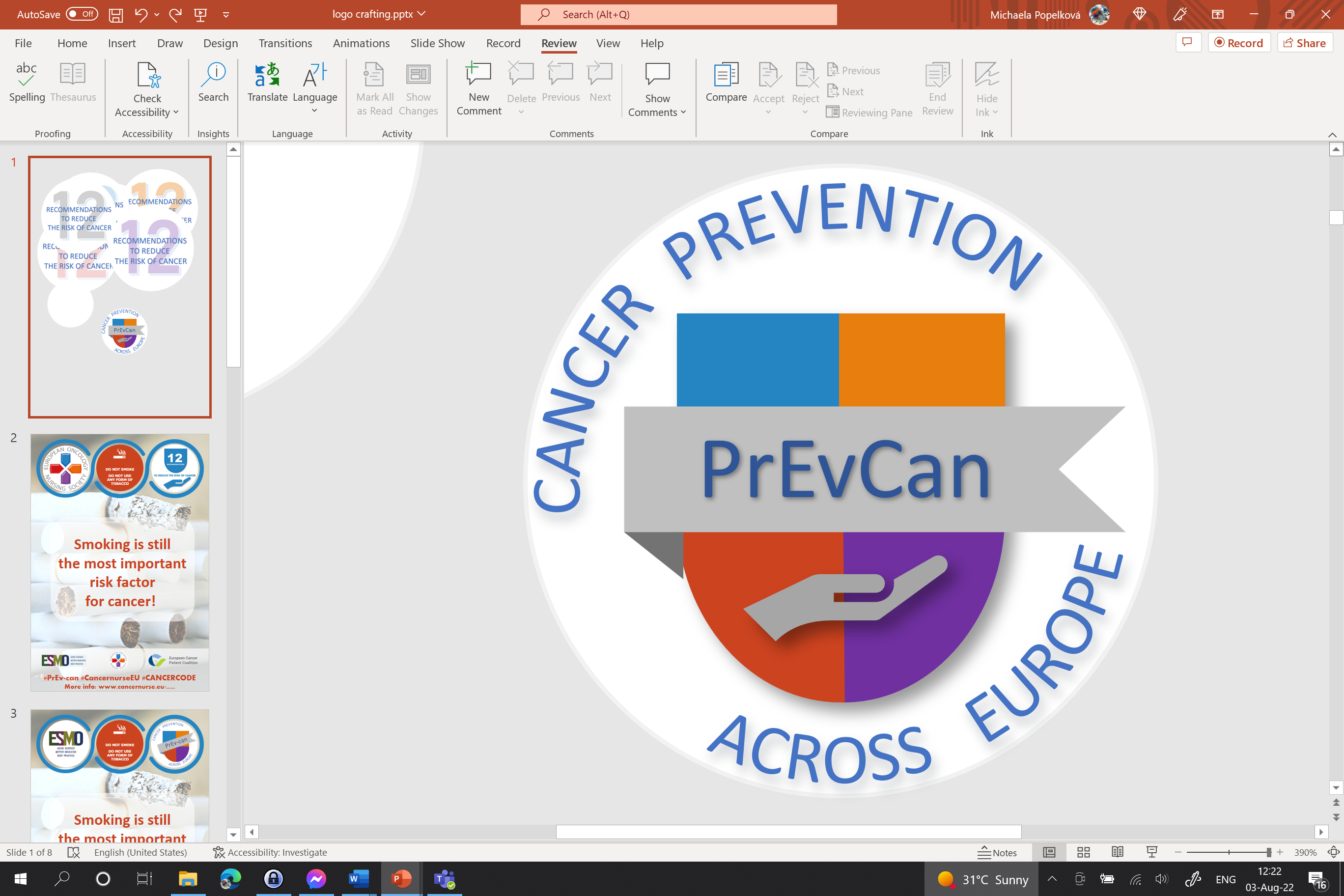 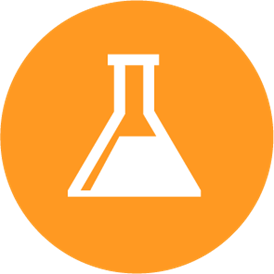 SØRG FOR Å BESKYTTE DEG MOT
KREFTFREMKALLENDE SUBSTANSER
PÅ ARBEIDSPLASSEN
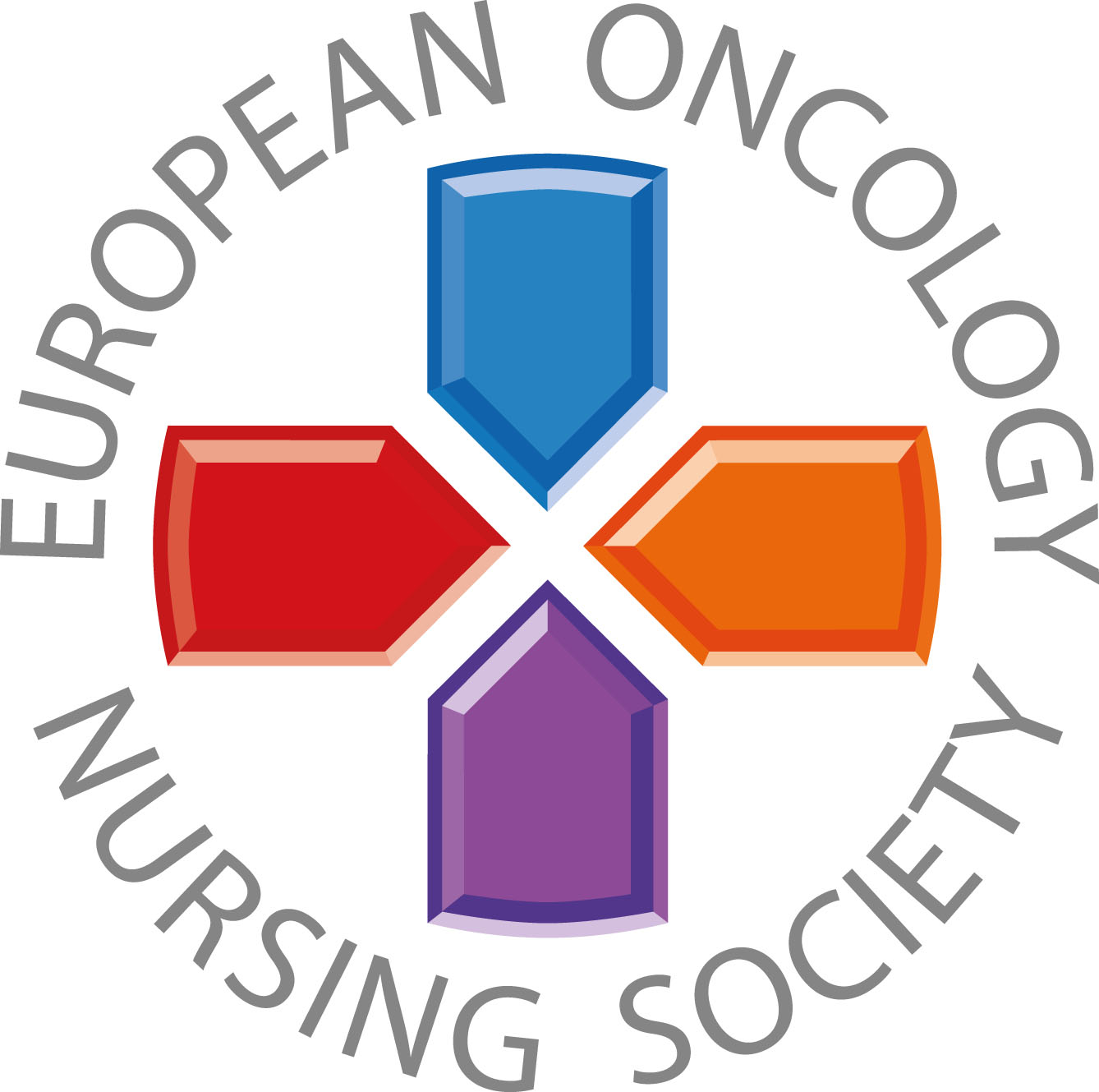 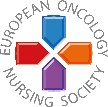 Anbefaling til helsepersonell
#PrEvCan #CANCERCODE
PrEvCan©-kampanjen ble initiert av EONS og gjennomføres i samarbeid med hovedpartner i kampanjen, ESMO. Mer info: www.cancernurse.eu/prevcan
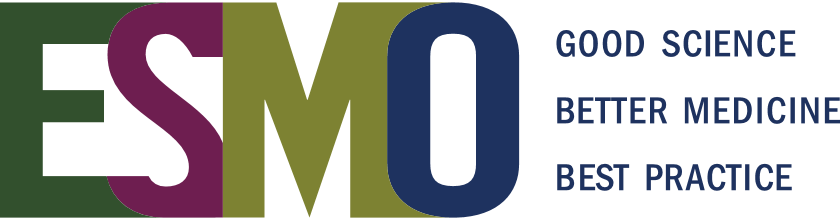 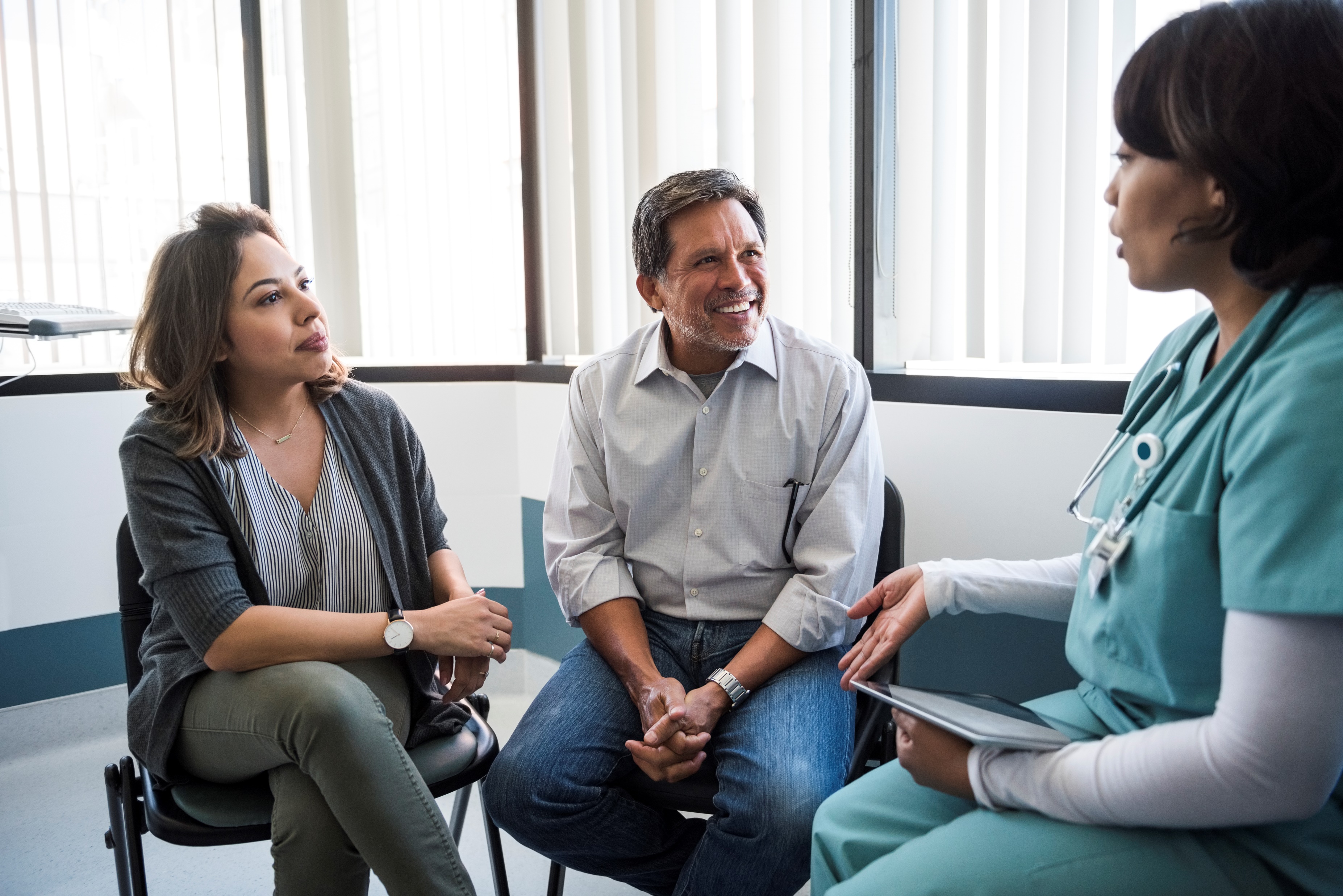 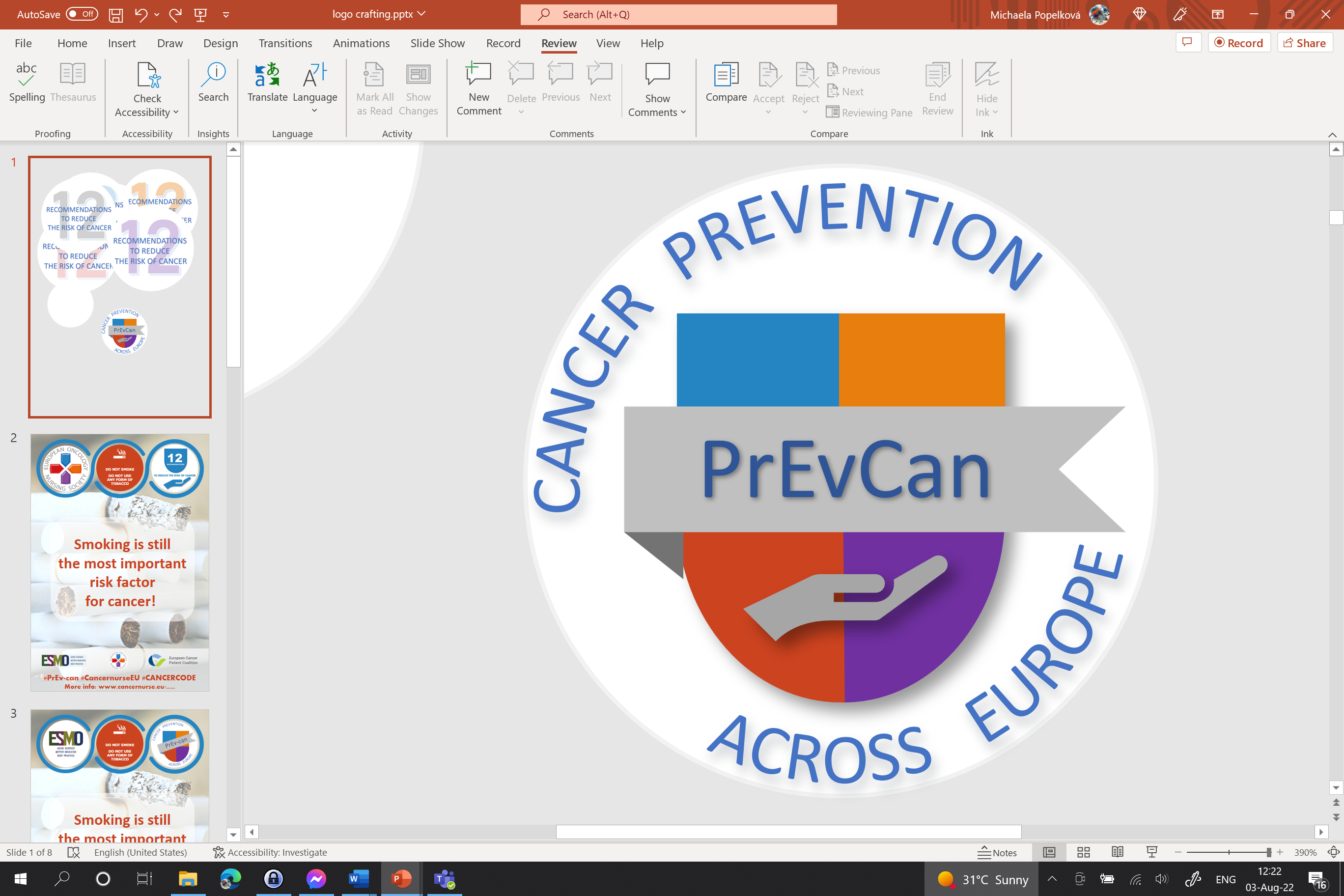 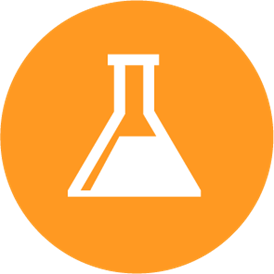 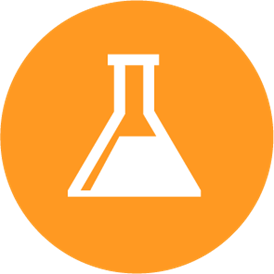 SØRG FOR Å BESKYTTE DEG MOT
KREFTFREMKALLENDE SUBSTANSER
PÅ ARBEIDSPLASSEN
Sett inn organisasjonens logo her
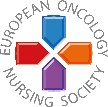 Gi relevante helsefremmende opplysninger til pasienter og deres pårørende
Oppmuntre dem til aktivt å ivareta egen helse
#PrEvCan #CANCERCODE
PrEvCan©-kampanjen ble initiert av EONS og gjennomføres i samarbeid med hovedpartner i kampanjen, ESMO. Mer info: www.cancernurse.eu/prevcan
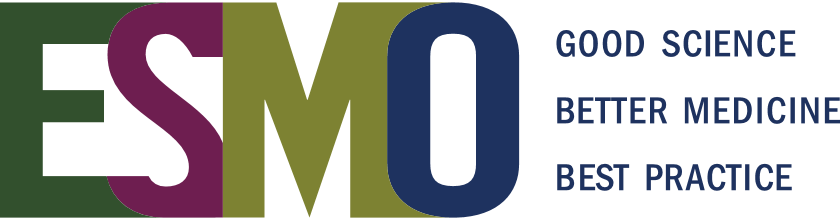 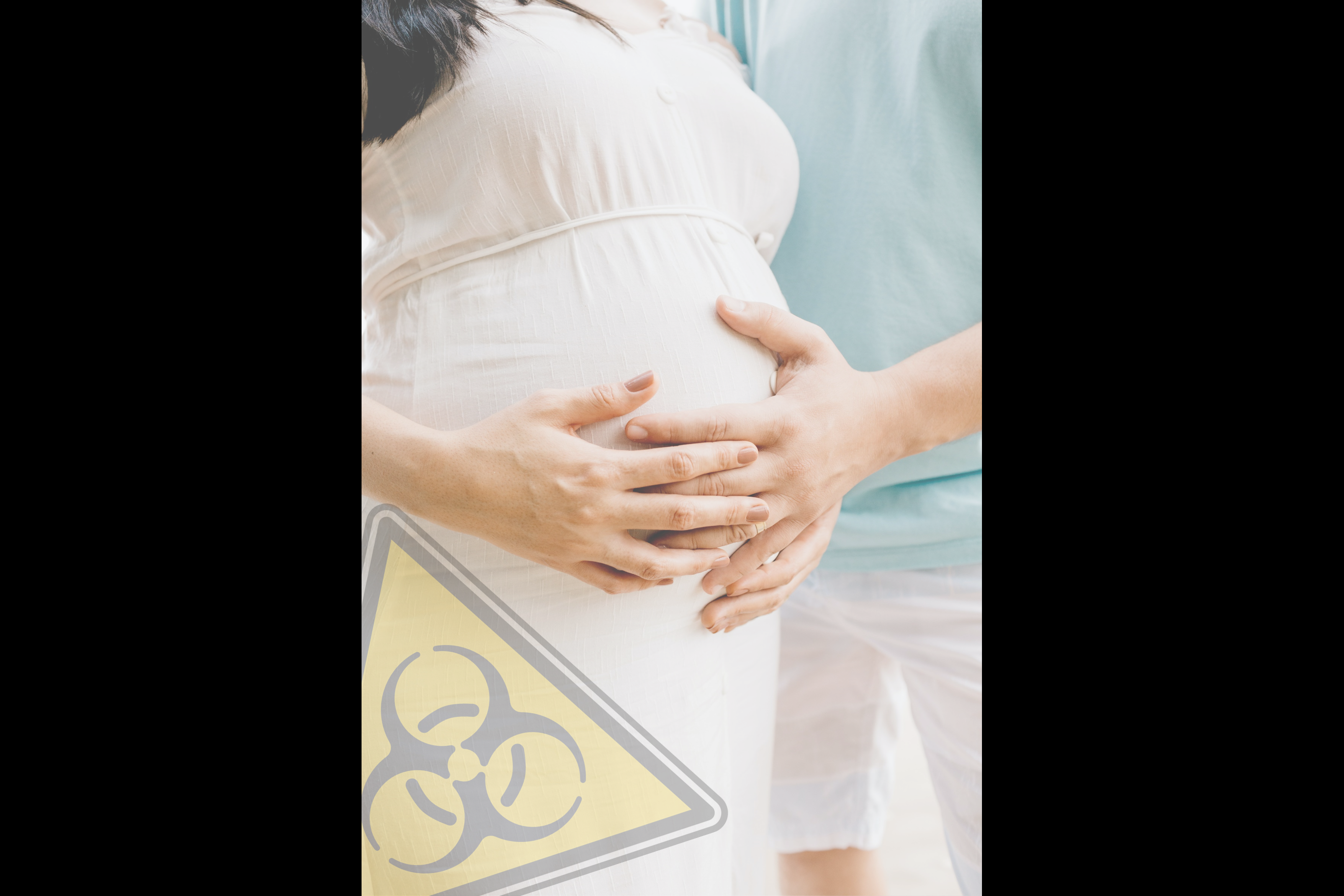 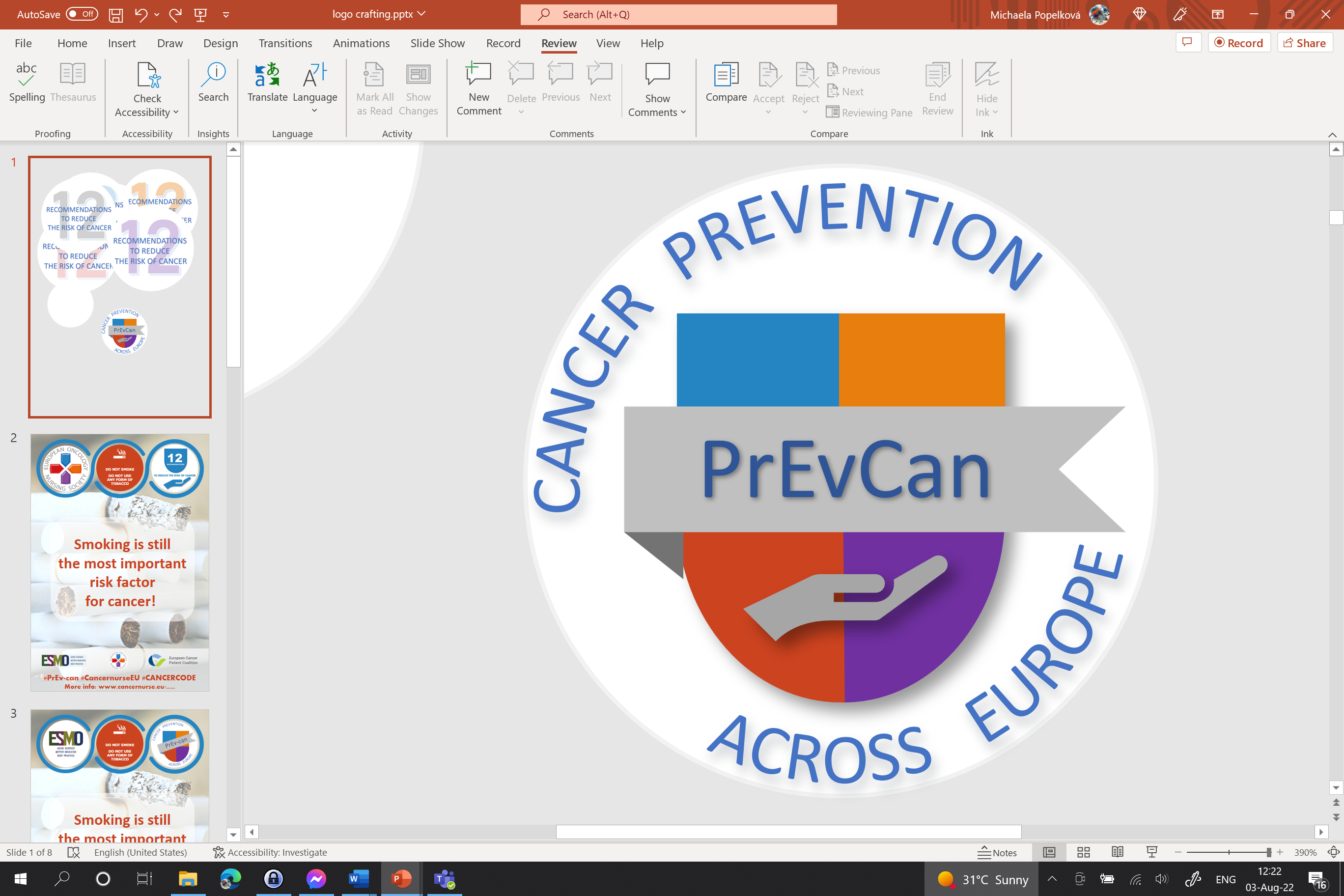 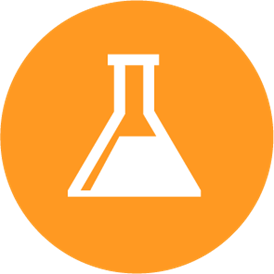 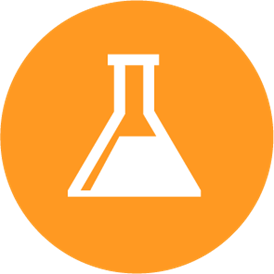 SØRG FOR Å BESKYTTE DEG MOT
KREFTFREMKALLENDE SUBSTANSER
PÅ ARBEIDSPLASSEN
Sett inn organisasjonens logo her
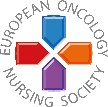 Unngå direkte kontakt med farlige stoffer når du planlegger graviditet, under graviditeten 
eller ved amming
#PrEvCan #CANCERCODE
PrEvCan©-kampanjen ble initiert av EONS og gjennomføres i samarbeid med hovedpartner i kampanjen, ESMO. Mer info: www.cancernurse.eu/prevcan
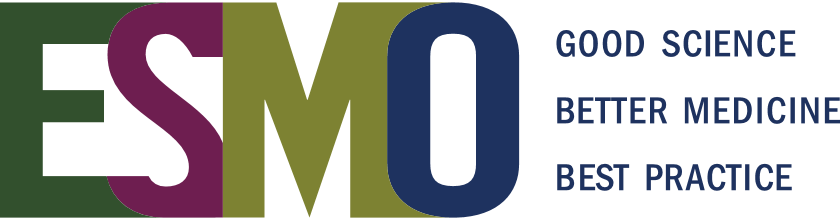 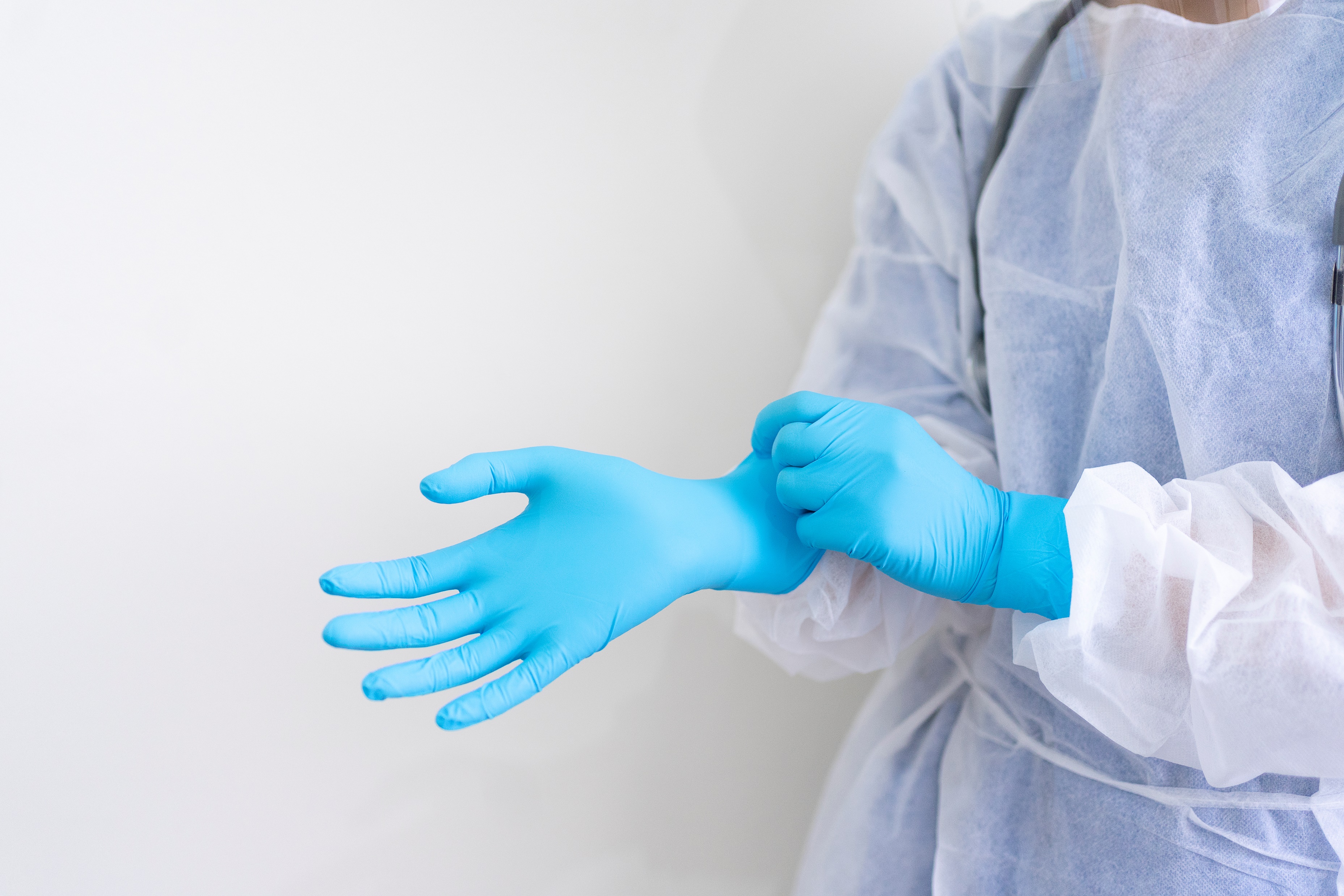 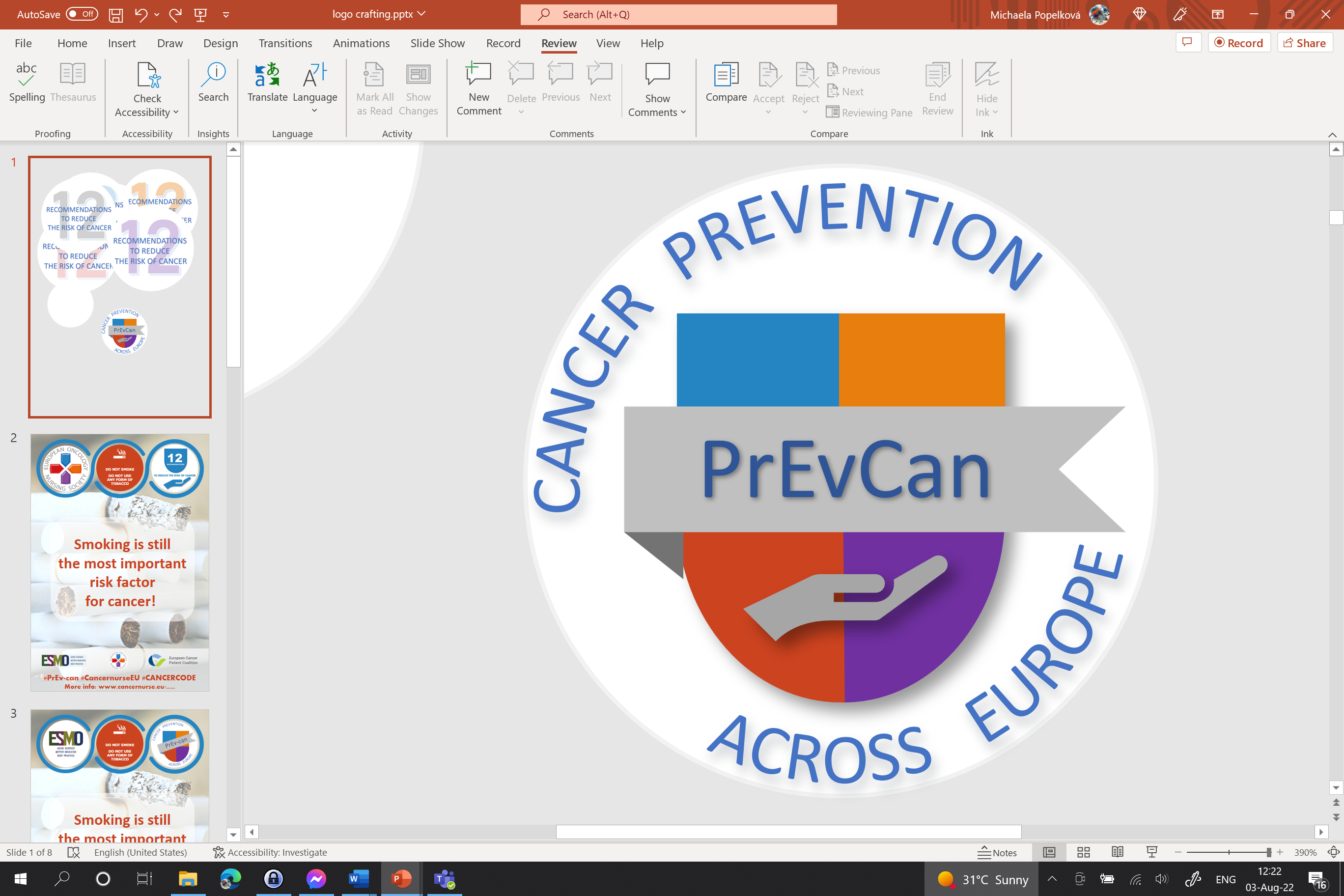 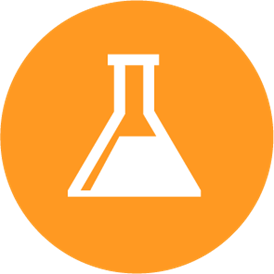 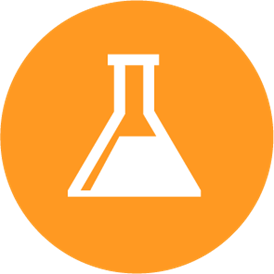 SØRG FOR Å BESKYTTE DEG MOT
KREFTFREMKALLENDE SUBSTANSER
PÅ ARBEIDSPLASSEN
Sett inn organisasjonens logo her
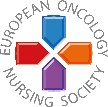 Bruk verneutstyr 

Følg alltid sikkerhetsprosedyrene når du håndterer kreftmedisiner
#PrEvCan #CANCERCODE
PrEvCan©-kampanjen ble initiert av EONS og gjennomføres i samarbeid med hovedpartner i kampanjen, ESMO. Mer info: www.cancernurse.eu/prevcan
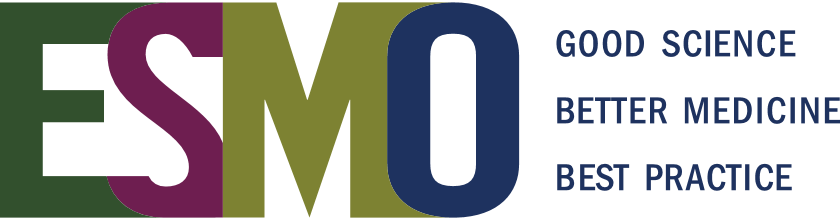 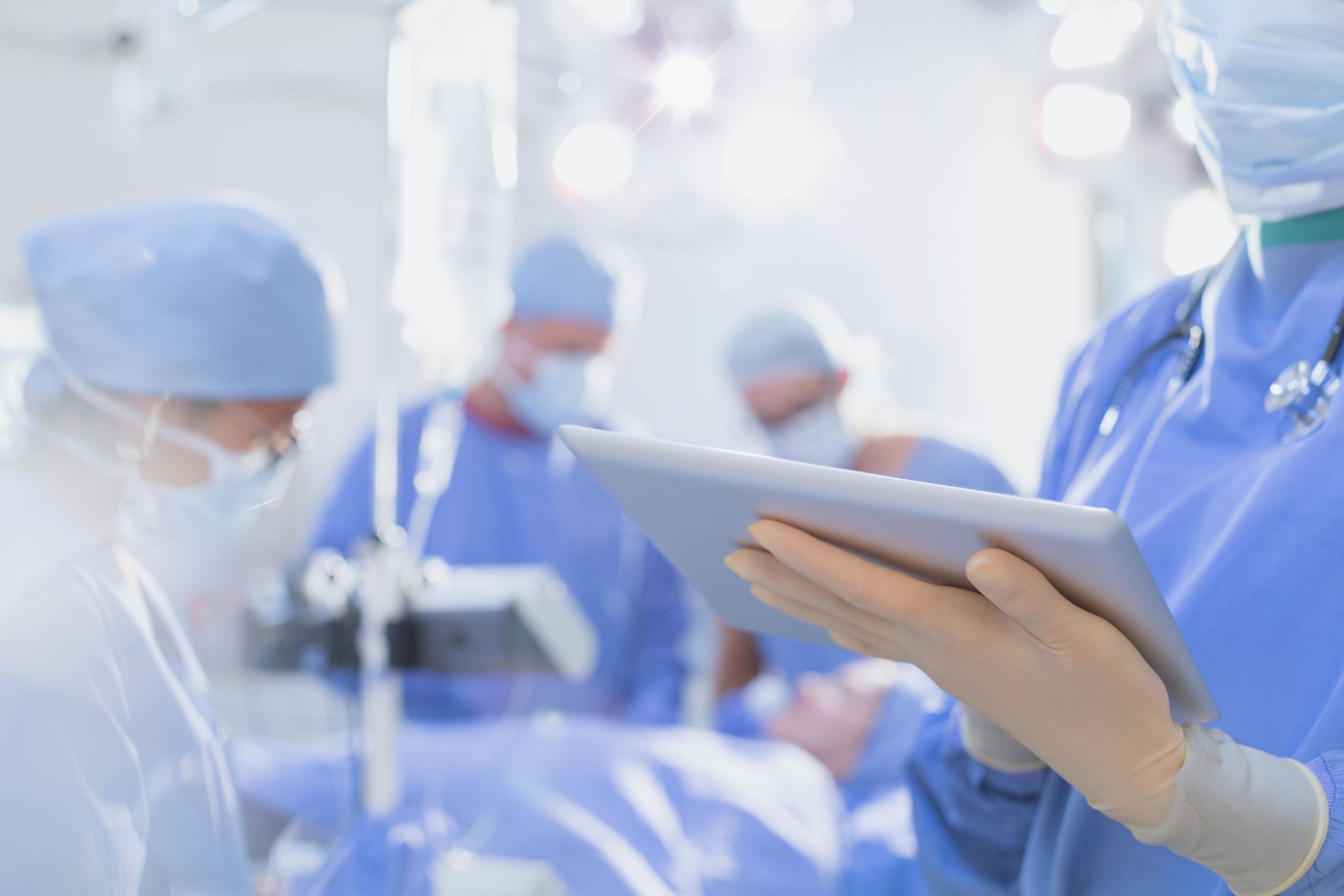 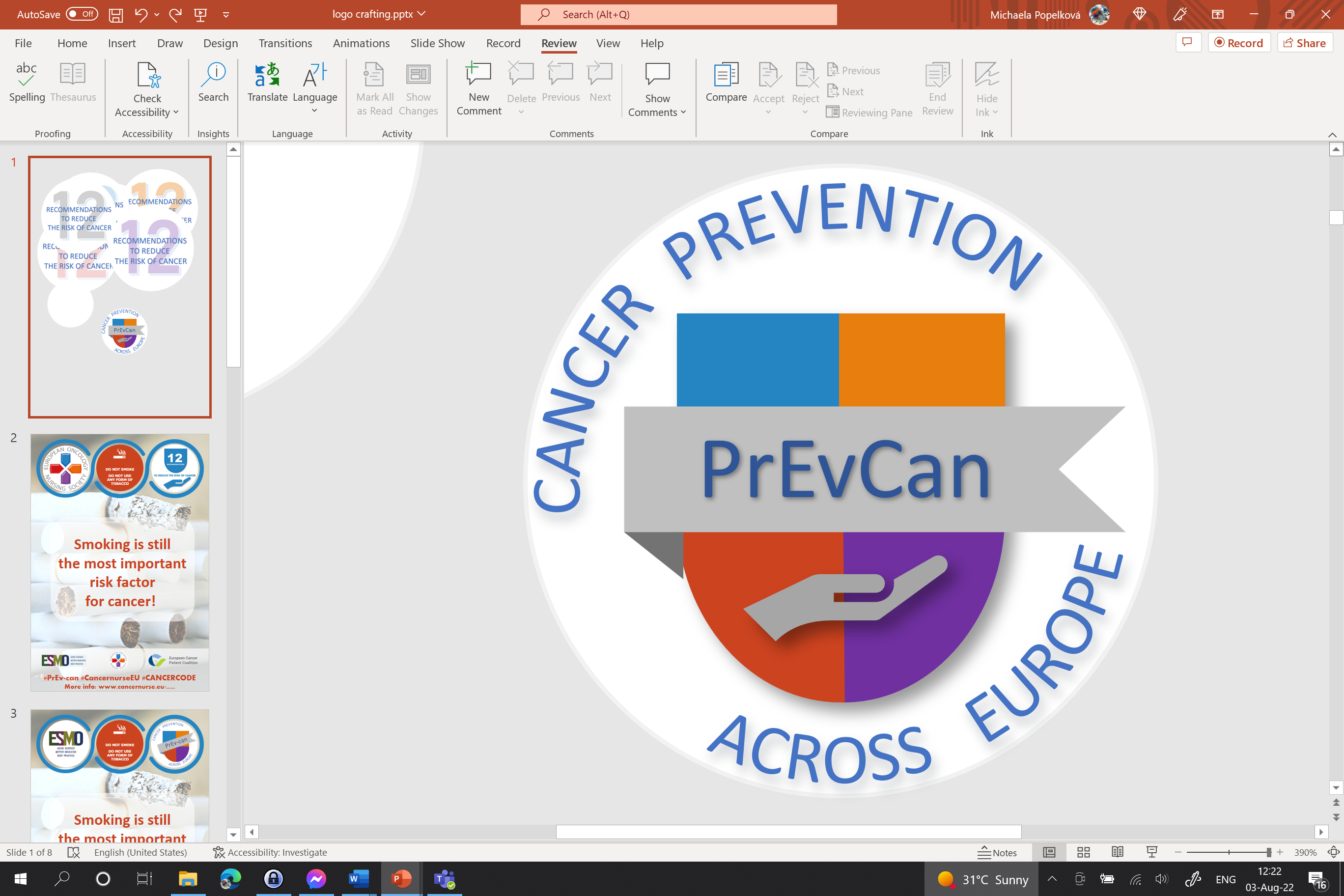 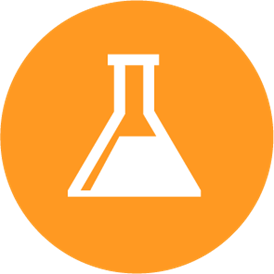 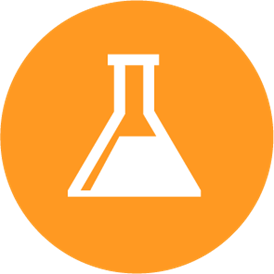 SØRG FOR Å BESKYTTE DEG MOT
KREFTFREMKALLENDE SUBSTANSER
PÅ ARBEIDSPLASSEN
Sett inn organisasjonens logo her
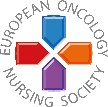 Trygt arbeidsmiljø
= Pasientsikkerhet
#PrEvCan #CANCERCODE
PrEvCan©-kampanjen ble initiert av EONS og gjennomføres i samarbeid med hovedpartner i kampanjen, ESMO. Mer info: www.cancernurse.eu/prevcan
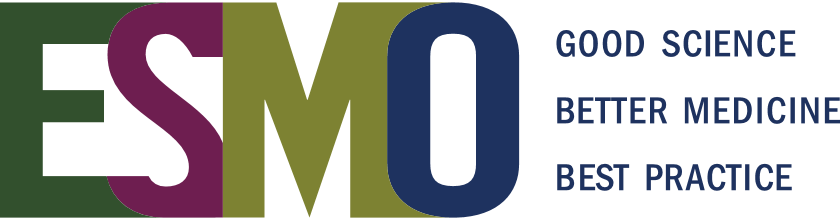 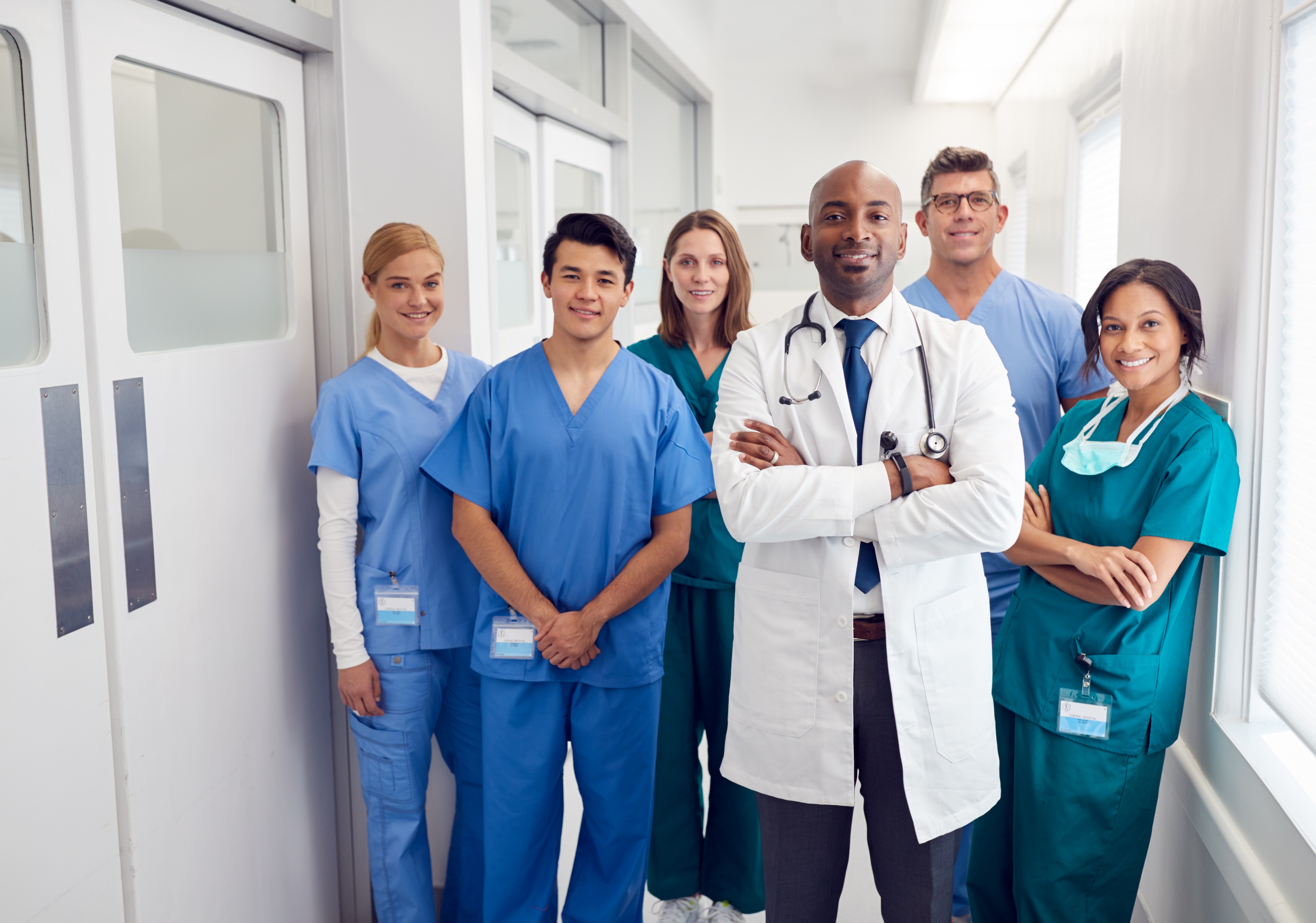 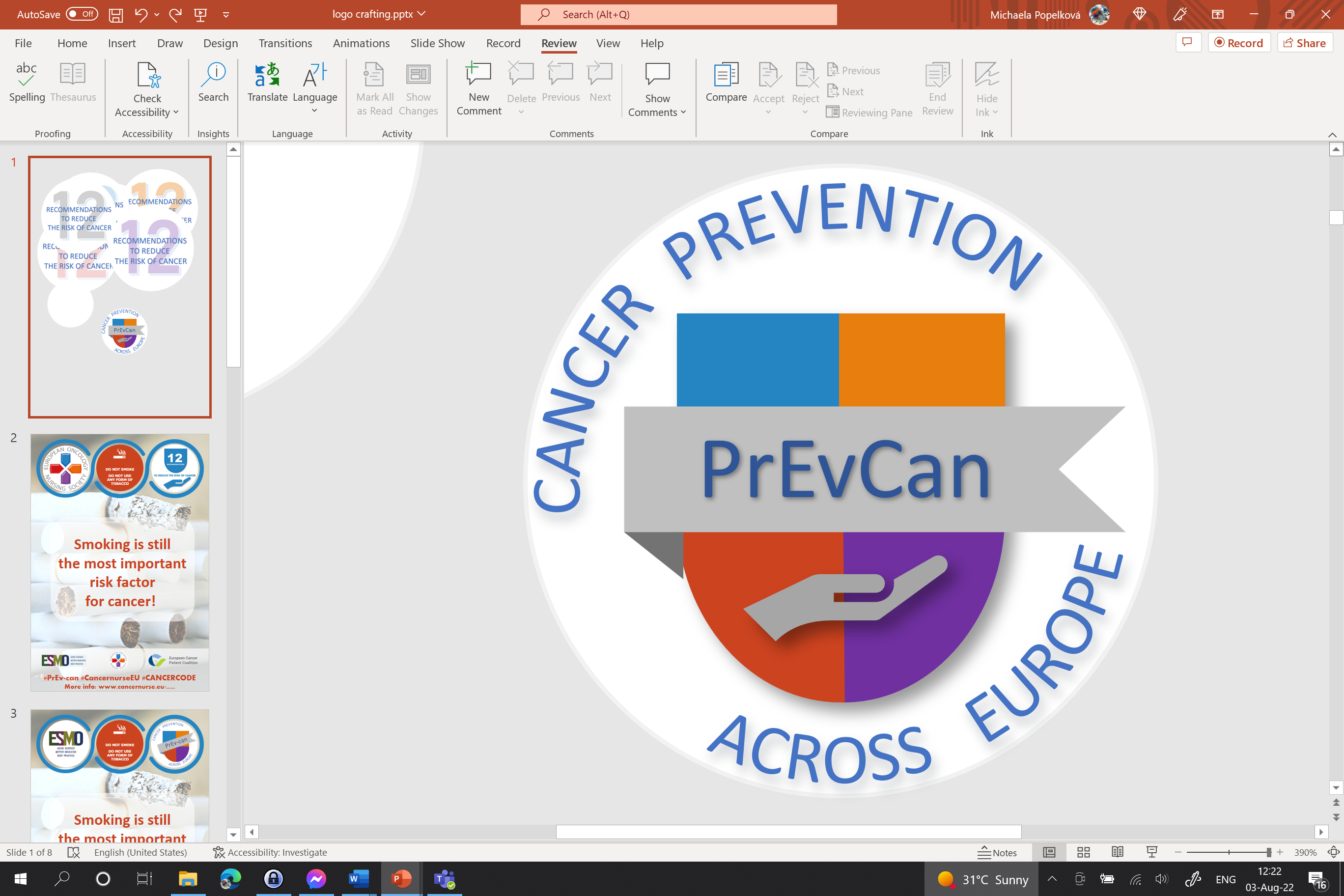 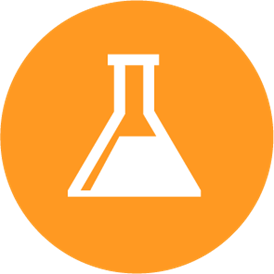 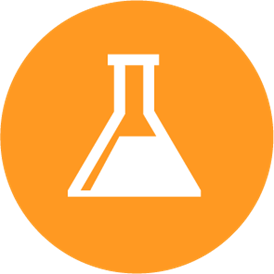 SØRG FOR Å BESKYTTE DEG MOT
KREFTFREMKALLENDE SUBSTANSER
PÅ ARBEIDSPLASSEN
Sett inn organisasjonens logo her
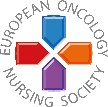 Frem en arbeidskultur som fokuserer på helse, miljø og sikkerhet (HMS)
#PrEvCan #CANCERCODE
PrEvCan©-kampanjen ble initiert av EONS og gjennomføres i samarbeid med hovedpartner i kampanjen, ESMO. Mer info: www.cancernurse.eu/prevcan
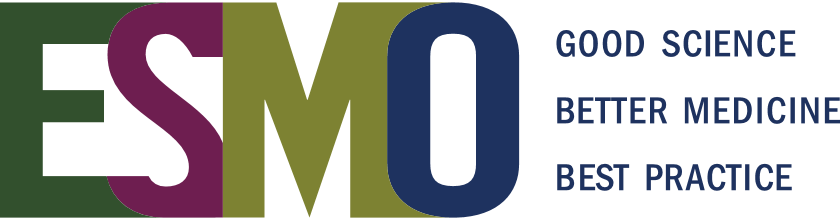 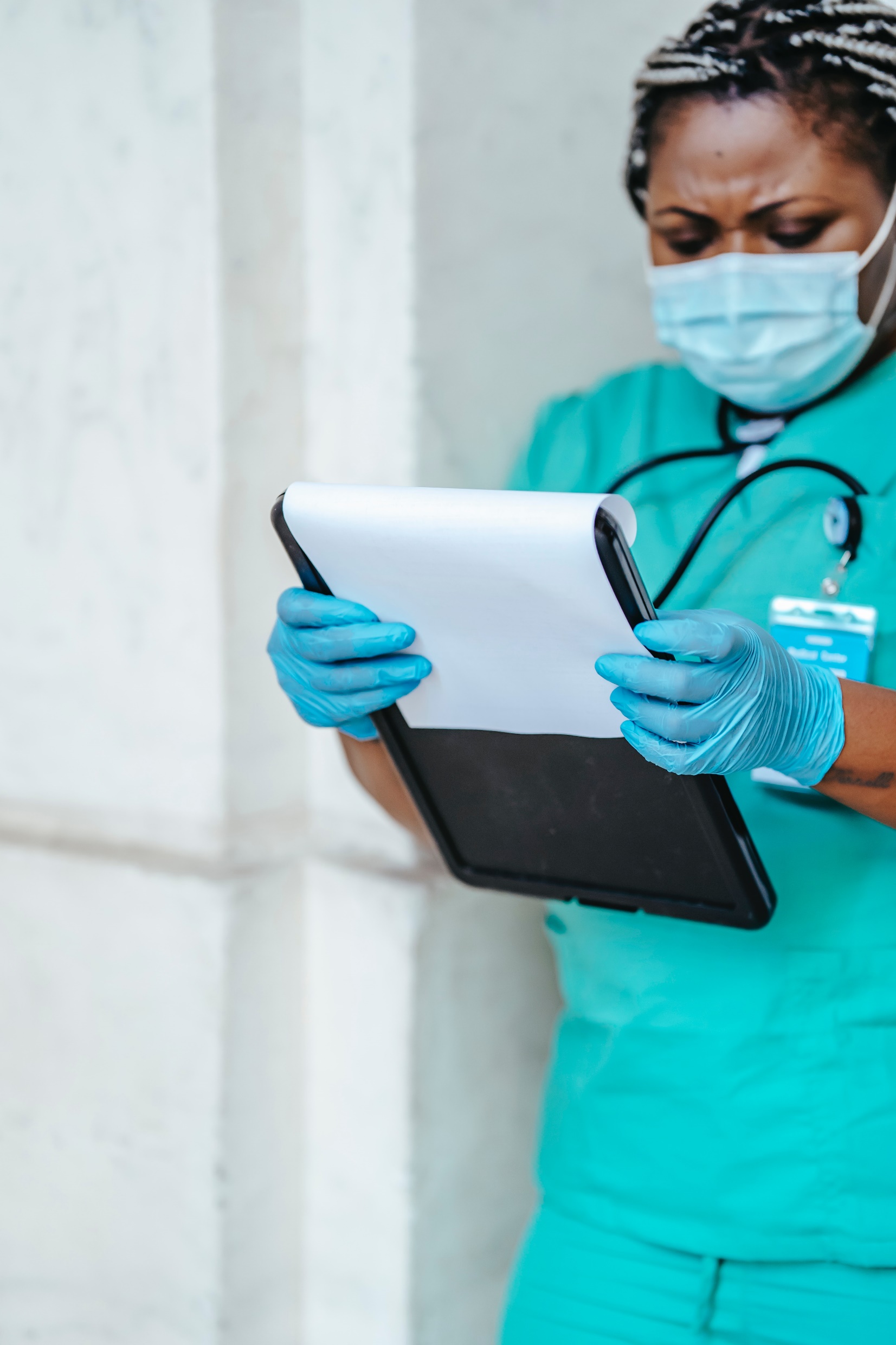 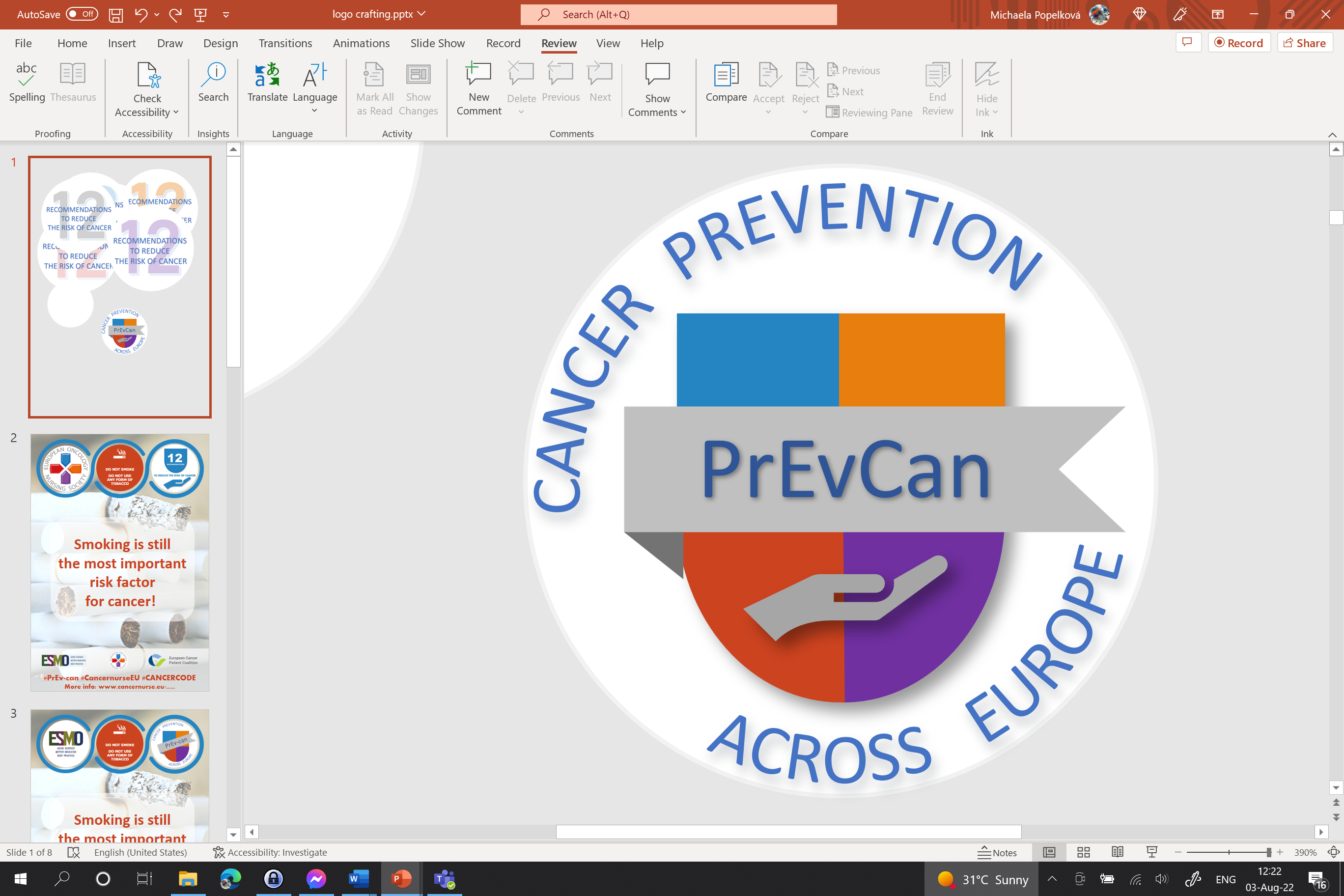 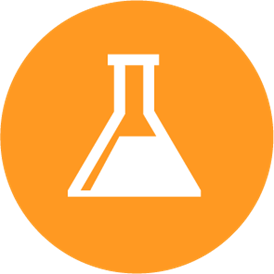 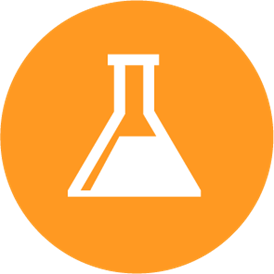 SØRG FOR Å BESKYTTE DEG MOT
KREFTFREMKALLENDE SUBSTANSER
PÅ ARBEIDSPLASSEN
Sett inn organisasjonens logo her
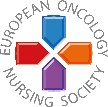 Meld avvik ved kritikkverdig
 forhold på arbeidsplassen
#PrEvCan #CANCERCODE
PrEvCan©-kampanjen ble initiert av EONS og gjennomføres i samarbeid med hovedpartner i kampanjen, ESMO. Mer info: www.cancernurse.eu/prevcan
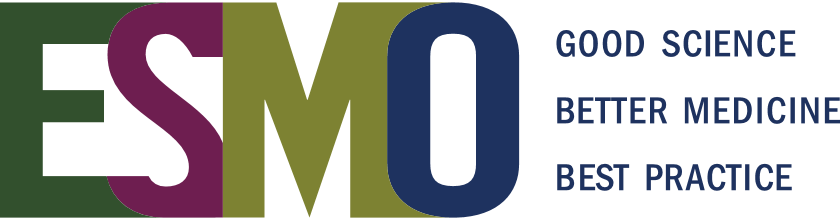 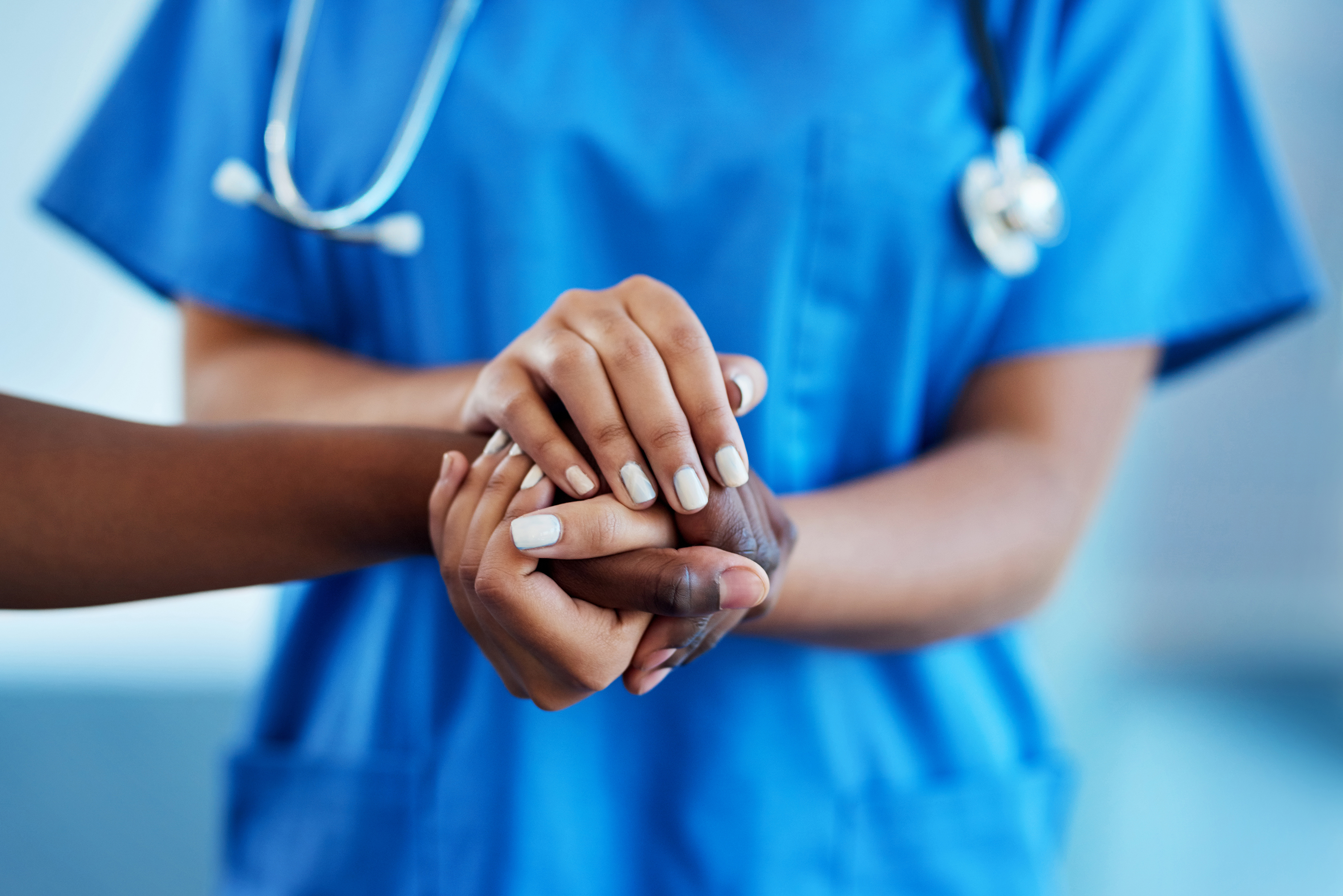 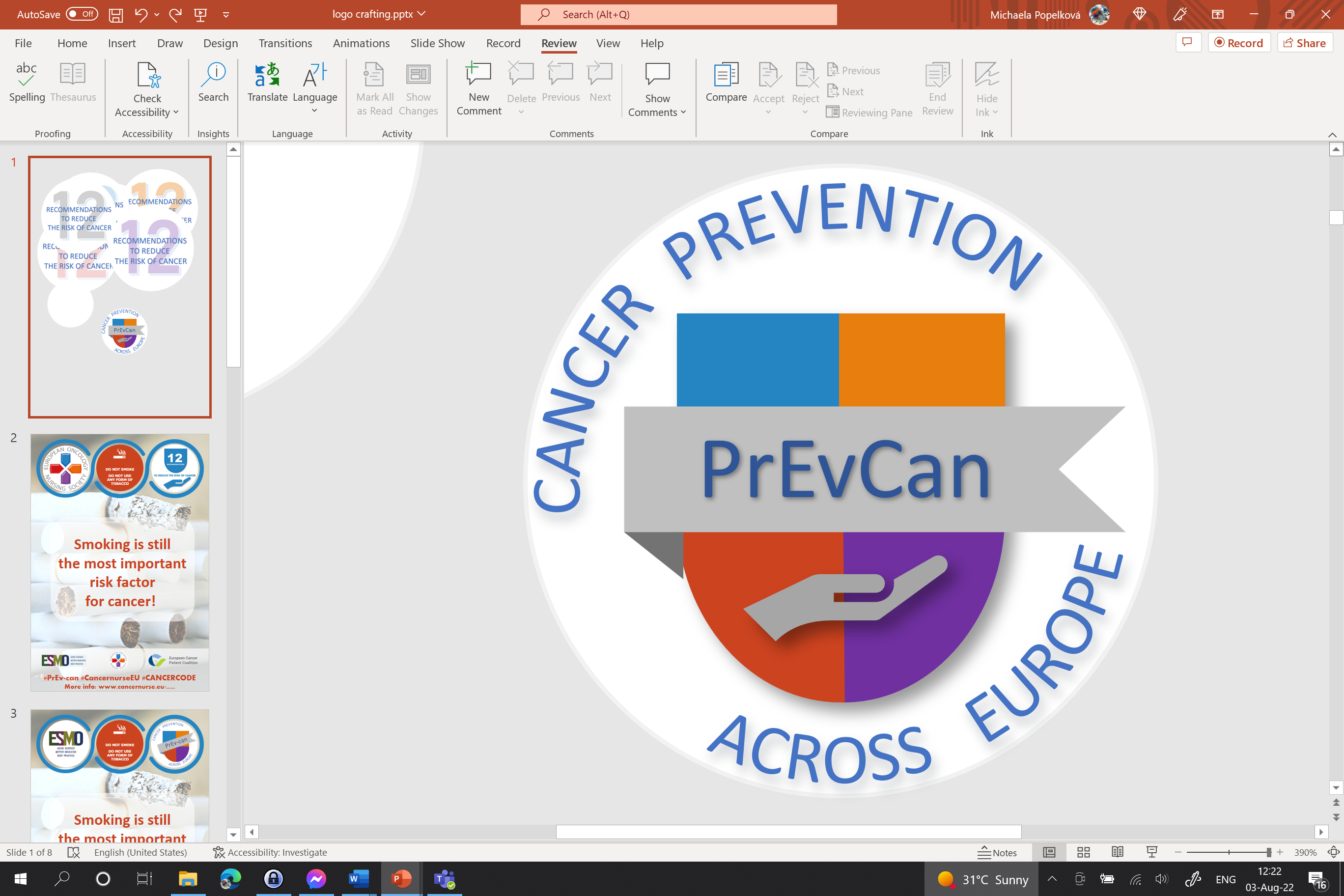 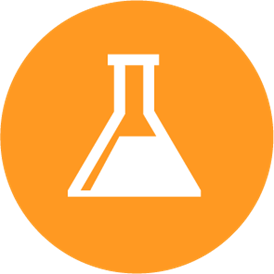 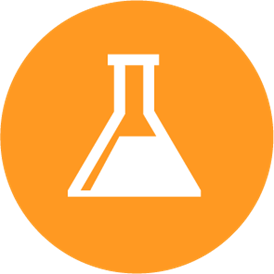 SØRG FOR Å BESKYTTE DEG MOT
KREFTFREMKALLENDE SUBSTANSER
PÅ ARBEIDSPLASSEN
Sett inn organisasjonens logo her
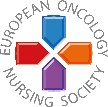 Bygg en god kultur
for avviksmeldinger

Se forbedringspotensialet
#PrEvCan #CANCERCODE
PrEvCan©-kampanjen ble initiert av EONS og gjennomføres i samarbeid med hovedpartner i kampanjen, ESMO. Mer info: www.cancernurse.eu/prevcan
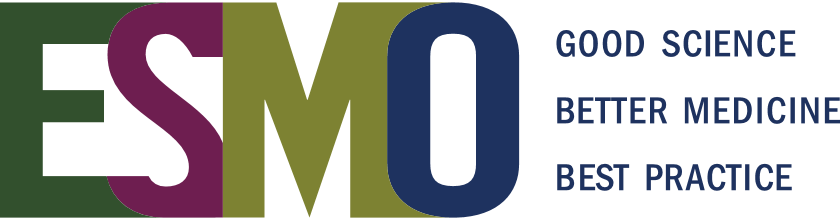 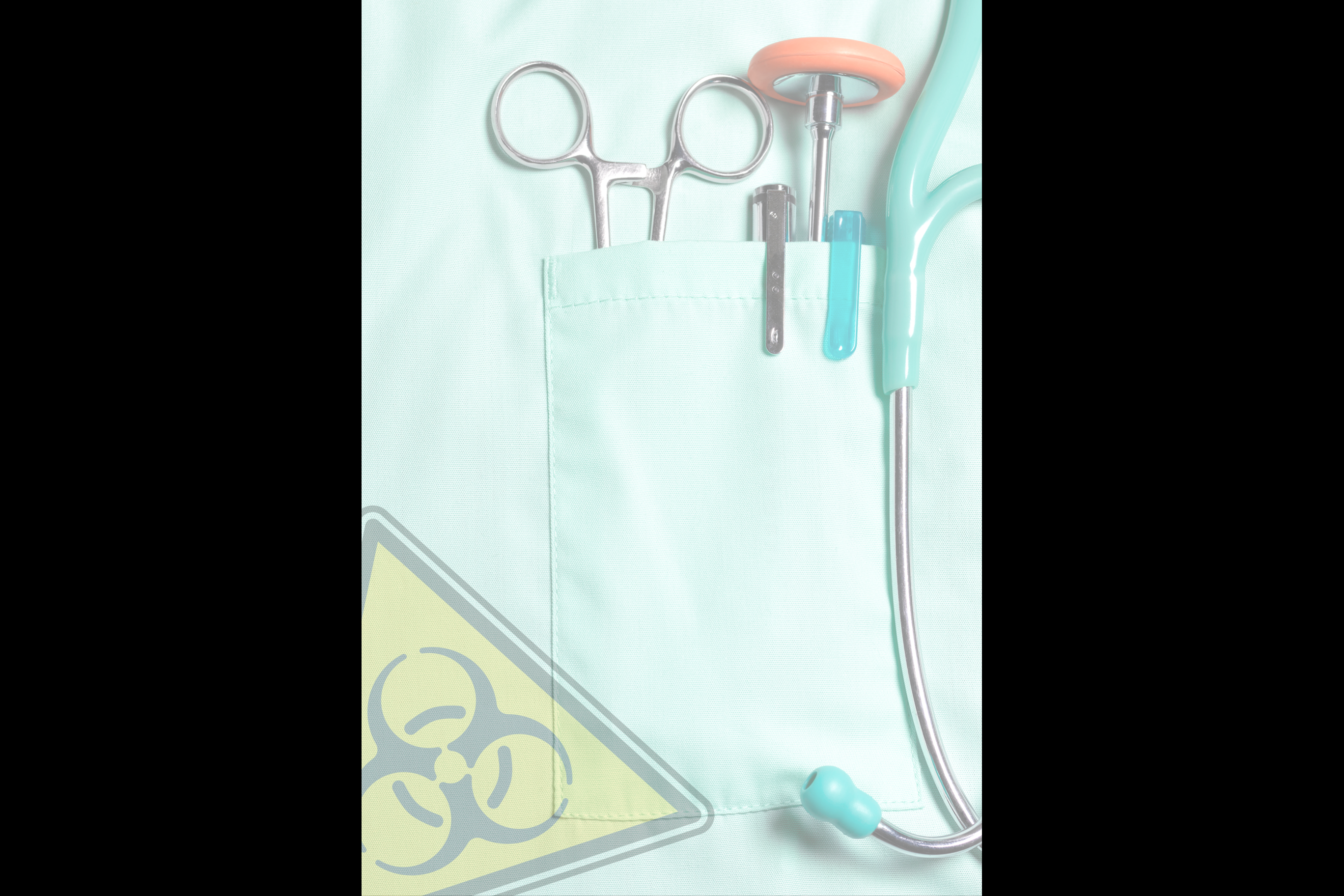 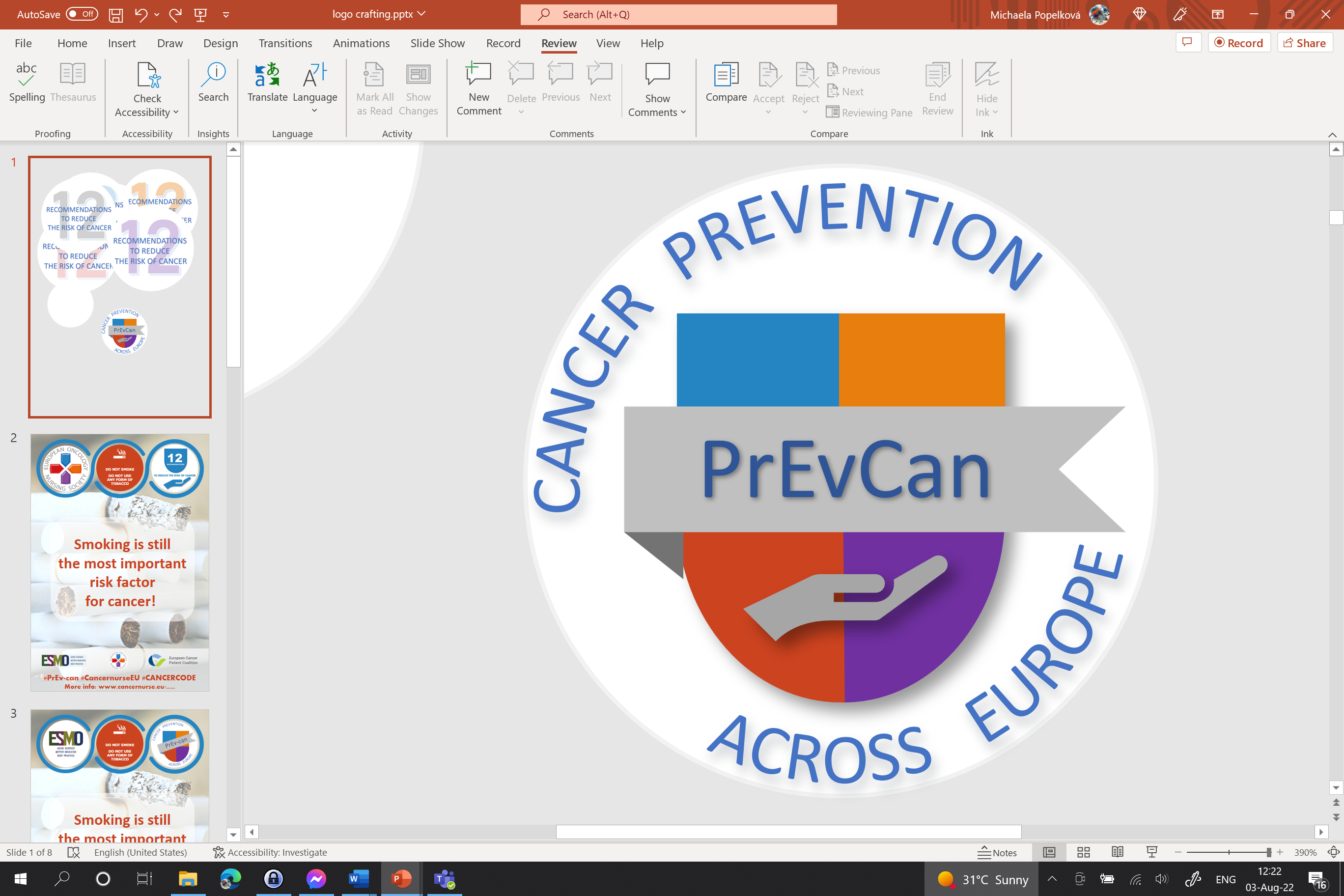 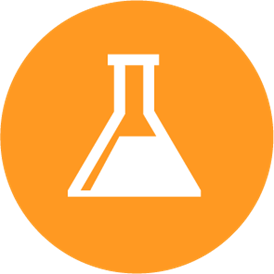 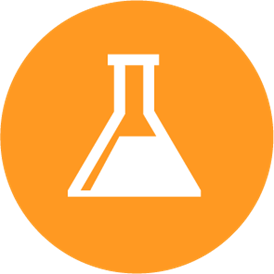 SØRG FOR Å BESKYTTE DEG MOT
KREFTFREMKALLENDE SUBSTANSER
PÅ ARBEIDSPLASSEN
Sett inn organisasjonens logo her
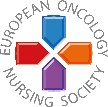 Sett inn ditt bilde her
Tilpasset tekst
#PrEvCan #CANCERCODE
PrEvCan©-kampanjen ble initiert av EONS og gjennomføres i samarbeid med hovedpartner i kampanjen, ESMO. Mer info: www.cancernurse.eu/prevcan
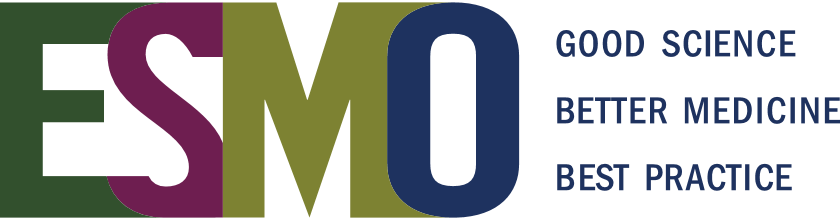